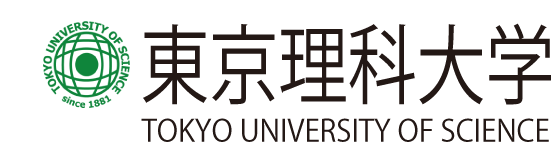 第1回　物理工学科セミナー
日時： 5月15日（月） 16:00 – 17:00
場所：葛飾キャンパス研究棟８Ｆ第1セミナー室
Speaker：Mr. Martin Ulaga

Affiliation: Jožef Stefan Institute, Ljubljana, Slovenia
Title：Transport and diffusion in the two-dimensional Hubbard model
Abstract：
We study transport coefficients and diffusion constants in the square lattice Hubbard model by using the finite-temperature Lanczos method and Nernst-Einstein relations [1]. Notably, we observe a strong, non-monotonic temperature dependence in heat conductivity that violates the Mott-Ioffe-Regel limit across a wide range of parameter space, mirroring the behavior of charge conductivity. These findings are particularly significant for experiments on cold-atomic gases [2,3], as well as on cuprates. We will explore the experimental implications of our results for thermal conductivity in the Mott-insulating regime and the Lorenz ratio in the doped Mott insulator.

[1] M. Ulaga, J. Mravlje, P. Prelovšek, and J. Kokalj, "Thermal conductivity and heat diffusion in the two-dimensional Hubbard model“, Phy. Rev. B 106, 245123 (2022).
[2] P. T. Brown et al, "Bad metallic transport in a cold atom Fermi-Hubbard system“, Science 363, 379 (2019).
[3] M. Ulaga, J. Mravlje, and J. Kokalj, "Spin diffusion and spin conductivity in the two-dimensional Hubbard model“, Phy. Rev. B 103, 155123 (2021).
世話人：遠山 貴巳